Stage BIA du 29 janvier 2015

 La mise en œuvre de      
 l’histoire pour le BIA
VIDEOS

Les principaux documentaires
complets et accessibles …
Rappel…
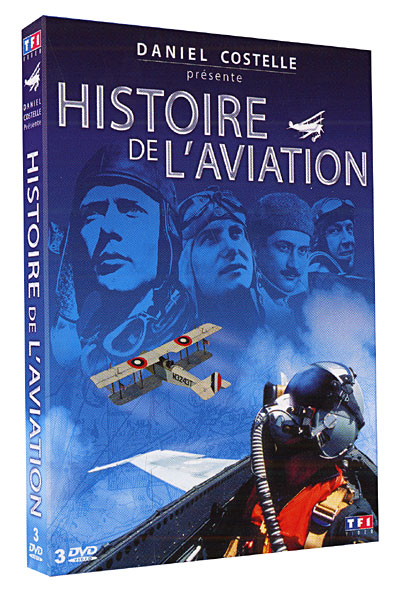 .
.
https://www.youtube.com/watch?v=f5A1AGLwqQY
Air & Space  
       Smithonian

Dreams of flight
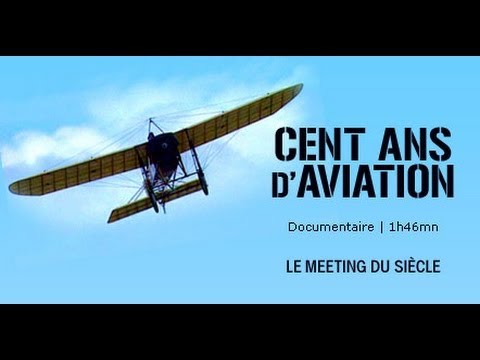 https://www.youtube.com/watch?v=8tBWbgZNX0I
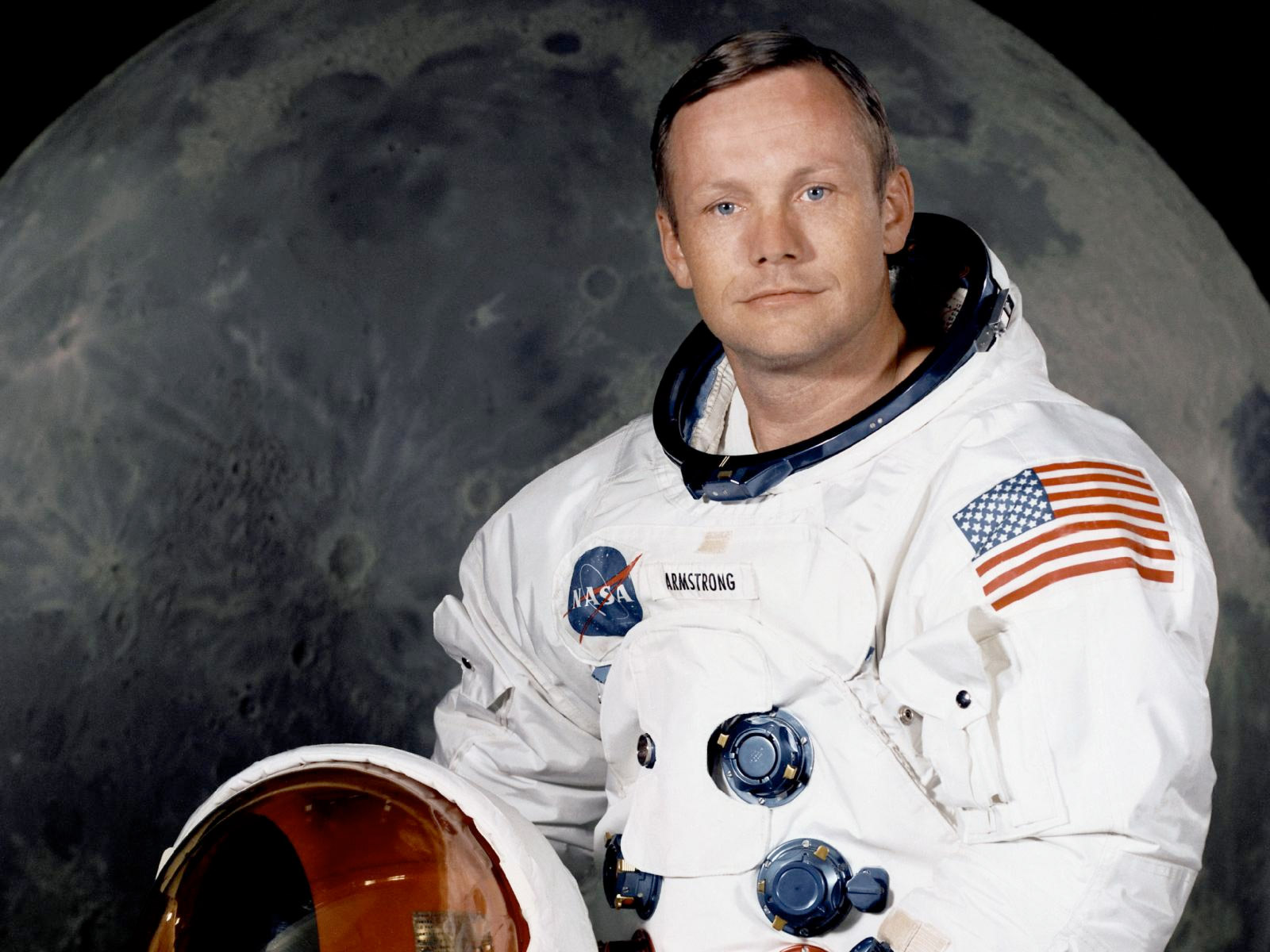 http://www.dailymotion.com/video/x20vcrg_la-grande-histoire-de-la-conquete-spatiale-le-suspense_tech
La grande histoire de la conquête spatiale
Livre
Une référence actualisée régulièrement …


45 € dernière mise à jour mai 2013
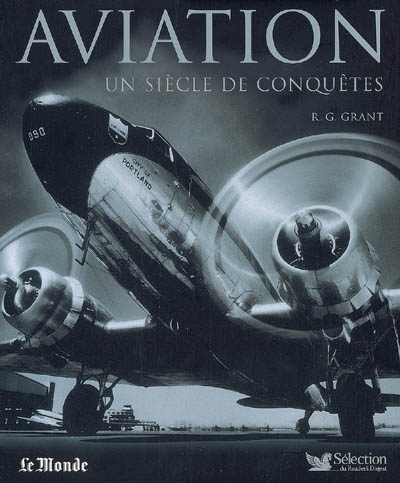 Aviation 
un siècle de conquêtes

Selection du 
Reader’s Digest